Immunization.
- is the process by which an individual's immune systembecomes fortified against an agent (known as the immunogen).
Immunization.
The adaptive immune system: 
When this system is exposed to molecules that are foreign to the body , it will orchestrate an immune response, and it will also develop the ability to quickly respond to a subsequent encounter (through immunological memory).
Immunization.
The most important elements of the immune system that are improved by immunization are the B cells (and the antibodies they produce) and T cells. Memory B cell and memory T cells are responsible for a swift response to a second encounter with a foreign molecule.
Vaccines.
Immunization is done through various techniques, most commonly vaccination. Vaccination against microorganisms that cause diseases can prepare the body's immune system, thus helping to fight or prevent an infection.
The immunization result in:

Anti toxin 
Anti invasive 
Neutralizing activity 
Other types of protective humoral or cellular response in the recipient.
IMMUNITY & IMMUNIZATION
II.	Immunizations:
A.	Types:
	 	● Active
	 	● Passive
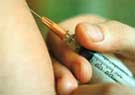 Active Immunization: 



Administration of all or part of a microorganism or a modified product of that microorganism i.e. a toxoid, a purified antigen, or an antigen produced by genetic engineering→to evoke an immunologic response(produce Antibody) mimicking that of the natural infection but that usually present little or no risk to the recipient. (Ag containing prepration).
what are the advantages of a live attenuated vaccine?
-they act like the natural infection with regard to their effect on the immune response-Immunity develops slowly.
-stimulates longer lasting antibody production-used for long term prophylaxis.-induce antibody production and resistance at the portal of entry for the natural virus
Active Immunization
Types
Live attenuated
Virus			Measles, mumps, rubella
Bacteria		BCG 
Killed
Virus			Hepatitis B
Bacteria
Whole		Pertussis
Toxoid		Tetanus
Polysaccharide	Meningoccocal
what is the advantage of using an inactivated vaccine?
no chance of it reverting back to virulent form
Why we need booster doses?


Inactivated and sub-unit(influenza) preparation are incapable of replicating in the host, these vaccines must contain a sufficient antigenic mass to stimulate the desired response maintenance of long-lasting immunity
with inactivated viral or bacterial vaccines often requires periodic administration of booster doses.
what is the advantage of using an carrier protein or adjuvant?
-Enhance APC receptors and cytokine release-carrier protein recruit helper T cells and induce IgG antibody responses-conjugate bacterial vaccines
what is a toxoid?
a toxin produced by a bacterial organism that is inactivated by formalin
Eleminated toxicity without eleminating immunogenicity.
Passive immunization
is when antibodies are introduced directly into the body to give passive immunization.
Produce immunity quickly.
Used for short term مهمه prophylaxis and therapeutically.
Temporary effect short acting.
Human Immune Serum Globulin
Specific
IM	Hepatitis B (HBIG)
				Rabies (RIG)
				Tetanus (TIG)
Varicella (VZIG)
 
IV		CMV (CMV-IG)
				RSV (RSV-IG)
Passive Immunization (Cont)
SPECIFIC EQUINE ANTIBODIES (IM)
BOTULISM ANTITOXIN
DIPHTERIA ANTITOXIN
TETANUS ANTITOXIN
SNAKE & SPIDER ANTI-VENOM
MONOCLONAL ANTIBODIES (IV)
ANTI-ENDOTOXIN ANTIBODIES
Special casesMCQ
Preterm : before 37 week : the baby should givin full dose vaccine ( start his age calculation from the day he or she was born )
Pregnancy :  Give killed or non active only 
HIV with normal CD4 : can givine any vaccine even the live attenuated EXCEPT TB vaccine مهمه
Immunodeficiency pt : ex , PID : Do not give life attenuated and be carful with the timing
Asplenic : More prone to Capsulated organisms ( N.meningitis . Pnumococal  , hemophalus )
Cont
History or family hx of seizure : if the diagnosis established you can give any vaccine , But if the cause is unknown BE carful 
Children with chronic Dz : All vaccines are safe
Foreign travel : check the endemic areas
 Lapsed immunizations وقت طويل بين التطعيمات  and unknown immunization status. : No need to start over 
Reimmunization : Not harmful at all 
Interference with immunoglobulin : if the pt has for ex Kawasaki Dz Or ITP and need to recive Ig for treatment : In this case give the vaccine 2 weeks before starting the Ig treatment OR 2w to 6 m ( depend on the type of the treatment ) after the Ig treatment
cont
After exposure  : it safe to vaccinate 
Recent infection : If mild : give any vaccine 
                                     if sever : Wait 
Breast feeding : you can vaccinate the baby safely 
Allergy : If sever : give the vaccin ein the hospital 
                   if mild : give the vaccine normally
Bacillus Calmette‑Guerin Vaccine (BCG).
INDICATIONS
All tuberculin negative infants
Intradermal route 
PRECAUTIONS & CONTRAINDICATIONS(CI):
Give only to PPD negative children
CI in persons with immunodeficiencies
CI during pregnancy
من هذا السلايد الى سلايد 27 لم يشرحها الدكتور وانما هي اضافه من التيم المعلومه المهمه 
The Main contraindications to vaccines are :
1- pregnancy      2- immunodeficiency
Diphtheria, Tetanus &Pertussis (DTP)
PREPARATIONS
< 7 years : DTP, DT if we give it alone there is an increased chance of side effect, DTaP (acellularpertussis vaccine)	
> 7 years : Td, TdaP ( in adults risk of pertussis is very low so we don’t give its vaccination )
(Td:adult tetanus toxoid full dose and diphtheria toxoid reduced dose)
ADMINISTRATION
IM
Diphtheria, Tetanus &Pertussis (DTP)
CONTRAINDICATIONS (CI)
Encephalopathy within 7 days
Progressive or unstable neurological disorders
Anaphylactic reaction to a previous dose
PRECAUTIONS
severe systemic reactions such as
Temp > 40.50C ( 1st side effect)
Must  bring him to the ER if there was redness and pus discharge indicating cellulitis and the child shouldn’t take the other dose. 
persistent inconsolable crying > 3 hours
Collapse episodes
Convulsions
Measles, Mumps & Rubella (MMR)
PREPARATIONS:
MEASLES.
MMR.
ADMINISTRATION:
SC.
 INDICATIONS:
Primary immunization at 1 & 6 years
New recommendation : 3 doses at 12 m& 18 m& 6 years
Pneumococcal vaccine
PREPARATIONS:
Purified capsular polysaccharide of 23 serotypes of Streptococcus pneumoniae
13 valent conjugated vaccine

ADMINISTRATION:
IM / SC
3 primary dose + 1 booster
Pneumococcal vaccine
INDICATIONS:
Primary vaccination (conjugate vaccine)
children 2 yr. or older with
Anatomical or functional asplenia
Sickle cell disease
Nephrotic syndrome
Immunosuppression
Note:any child less than 2 years is given the conjugated form with the carrier protein so body will get immunized by T cells.
Child greater than 2 years is given the capsular polysacharride form
Meningococcal vaccine
PREPARATIONS:
monovalent (A or C)
bivalent (A &  C )
quadrivalent (A,C,Y & W‑135)
quadrivalent conjugate quadrivalent
ADMINISTRATION:
SC
Given at age of 9&12 months
Meningococcal Prophylaxis
INDICATIONS:
Control of outbreaks
Children with complement deficiencies or asplenia
SIDE EFFECTS:
local erythema and discomfort
transient fever
VACCINES AVAILABLE FOR ACTIVE IMMUNIZATION
VACCINES AVAILABLE FOR ACTIVE IMMUNIZATION (cont)
VACCINES AVAILABLE FOR ACTIVE IMMUNIZATION (cont)
VACCINES AVAILABLE FOR ACTIVE IMMUNIZATION (cont)
MMR, OPV and yellow fever are the only live virus vaccines.
BCG is the only live  bacterial vaccine.
احفظه زي اسمك 
انظر الجدول اللي عطانا الدكتور هو الجديد والمعتمد هذا غير معتمد
ROUTINE ACTIVE IMMUNIZATION FOR INFANTS  & CHILDREN
Revised Basic Vaccination Schedule
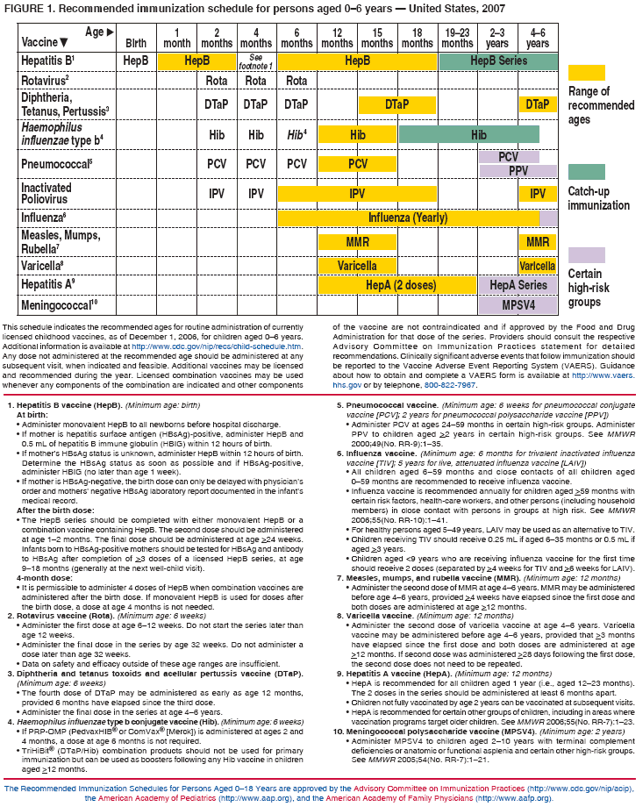 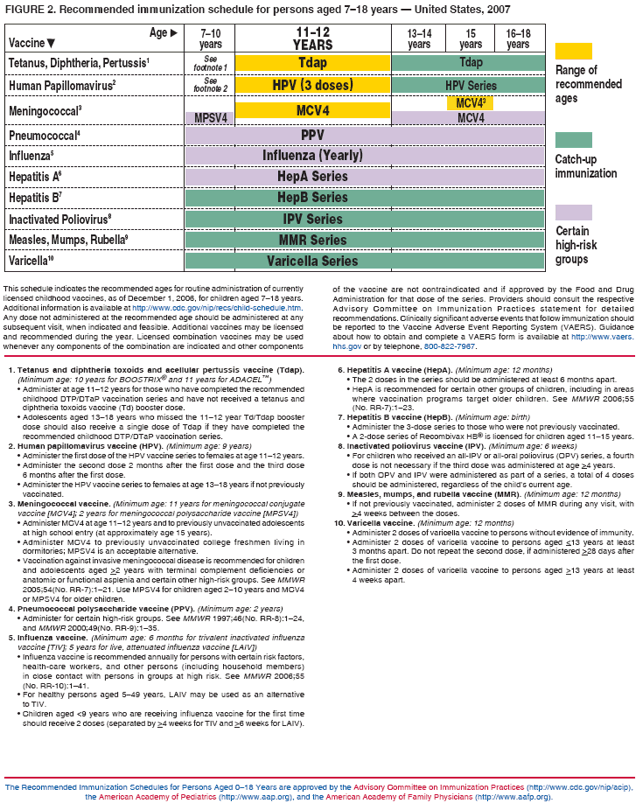 Catch up (for those who missed it) schedule < 7 yr.
First visit :Dtab,Hib,HBV,MMR,PCV
Interval after first visit
1 mo :DTaP,IPV,HBV,Var.PCV
2 mo:DTaP,Hib,IPV.PCV
>8 mo:DTaP,HBV,IPV.PCV
Catch upschedule> 7 yr.
Catch up immunization schedulefor aged 4 m through 6 yrs who start late or who are more than one month behind.
Catch up immunization schedulefor aged 4 m through 6 yrs who start late or who are more than one month behind.
Catch up immunization schedulefor aged 6 yrs through 18 years.
Complications &contraindications.-Swelling, discomfort at the injection site and mild fever.-If there is family hx of febrile convulsion, advice on fever prevention should be given.After vaccination, it’s advisable to give the child paracetamol cause its an anti-pyretic and analgesic
Complications &contraindications
Live vaccine should not be given to children with impaired immune responsiveness (except in children with HIV infection in whom MMR vaccine can be given if HIV was under control )
.
Complications &contraindications
Moderate or severe illness with or without fever( mild infection without fever are not a contraindication )
Anaphylactic reaction to vaccine or vaccine constituent
Pregnant women
Immunocompromised/ Immunosuppressed children shouldn’t take Live attenuated vaccines as BCG
Within 3-11 months of immunoglobulin administration in treating ITP patients because antibodies will atack the immunoglobulins.
- Complications &contraindicationsThe only contraindication to pertussis vaccination if the child has experienced a sever local or general reaction to a preceding dose.-If there is an evolving neurological problem, immunization should be deferred until the condition is stable.
Immunization
Family history of Sudden Infant Death Syndrome in children considered for DTP vaccination.
Family history of an adverse event, unrelated to immunosuppression, after vaccination.
Malnutrition
Immunization Of Special Groups
IMMUNOCOMPROMISED HOSTS
Avoid MMR, measles (may be used in HIV)
Avoid OPV; use IPV for these children and their household contacts (gastrointestinal excretions of po vaccine).

PRETERM INFANTS
Treat as term babies
Avoid OPV in hospital
Influenza vaccine in BPD (bronchopulmonary dysplasia)
may delay HBV if <2 kg & mother is HBsAG negative
What is the benefit of the Live  attenuated polio oral vaccine? is it still used today?
-provides local and systemic immunity- It is discontinued in the U.S because of the risk of developing paralytic poliomyelitis in those immunecompromised. It is still used in other parts of the world
While IPV provides only local immunity.
Influenza Virus
Nature of vaccine:
Killed vaccine(injection).
Live attenuated(intranasal)
 Preparations:
whole and “split virus” vaccines.
“split virus” vaccines are recommended for children 6 months and older.
composition of the vaccine is changed annually.
Influenza vaccine.
Indications:
Sickle cell anemia.
Chronic salicylate therapy.
Diabetes mellitus.
Chronic renal disease.
Chronic metabolic disease.
immunosuppressive conditions: cancer, HIV etc.
Hospital personnel with significant patient contact.
Immunization & Immunity
Misconceptions concerning vaccine contraindications

Mild acute illness with low-grade fever or mild diarrhea illness in an otherwise well child.
Current antimicrobial therapy or the convalescent phase of illness.
IMMUNIZATION
Questions to be answered:
Q.	Is it possible to immunize a child with neurological disorder?
Q.	Is it possible to immunized a child during a minor illness?
Q.	My child is having eczema and evidence of atopy.  Can he be immunized?
IMMUNIZATION
Questions to be answered:
Q.	Is it possible to administer multiple vaccines simultaneously?
Q.	Does the lapse in the immunization schedule require re-institution of the entire series?
Q.	If a child immunization status is unknown – what to do?
IMMUNIZATION
Questions to be answered:
Is it possible to give vaccines during immunosuppressive therapy? 
Q.	Is it possible to immunize a child who recently received immune globulins?
Q.	When to immunize a child born prematurely?
Q.	My child is allergic to egg, can he be immunized?